Κοινωνικές αναπαραστάσεις της υγείας
Ενότητα 3
Μάθημα: Ψυχολογία της Υγείας
Διδάσκουσα: Δρ. Μαρία Κάλφα
2022-2023
Γνωστική θεωρία-Σκέψη και αναπαράσταση
Δηλώνει πώς αναπαριστούμε τις πληροφορίες και πώς σκεφτόμαστε

Νοερή ιδέα ή εικόνα, η οποία εμπερικλείει την πληροφορία

Ένα είδος «νευρικού ίχνους» ή ως ένα πρότυπο δραστηριότητας στους νευρώνες του εγκεφάλου.
Κωδικοποίηση πληροφοριών, έτσι ώστε να αποθηκευτούν

Αναπαράσταση της γνώσης: μοντέλα της μνήμης, γνωστικά σχήματα (σχήματα και σενάρια), δομές της γνώσης (σχέδια ή γνωστικοί χάρτες)
Κοινωνικές αναπαραστάσεις
Γνωστικά συστήματα, διανοητικά σχήματα, προκατασκευασμένες ιδέες, σκέψεις, κρίσεις, προσδοκίες, γνώση για μια συγκεκριμένη ομάδα ή κατηγορία.

Οι άνθρωποι προσπαθούν να κατανοήσουν ή να αξιολογήσουν τη συμπεριφορά των συνανθρώπων τους, τις πράξεις, την ιδεολογία και να επικοινωνήσουν μεταξύ τους.
Ιδεολογία και κοινωνικές αναπαραστάσεις
Μέρος της ιδεολογίας

Άμεσα προσλαμβανόμενη και συγκεκριμένη πληροφορία

Συνιστά γνωστική έννοια, αλλά περιέχει επίσης και την έννοια της επιρροής στο επίπεδο συμπεριφοράς.
Λειτουργία κοινωνικών αναπαραστάσεων
Συμμετέχουν ενεργά στη διαμόρφωση της ατομικής συμπεριφοράς

Ως ιδέες, έννοιες, κατηγορίες και κίνητρα μετατρέπουν την ατομική συμπεριφορά σε συλλογική πρακτική, συλλογικά φαινόμενα ή συγκινήσεις.

 Εφαρμόζονται σε κοινωνικές ανταλλαγές.

Πραγματικότητες στη διάρκεια συλλογικής ζωής του ατόμου.
Επίπεδα εμφάνισης
Καθημερινός λόγος: απλοïκές συζητήσεις, κουτσομπολιό, οικογενειακές συζητήσεις.

Θέματα συζητήσεων: Θρησκευτικά, ψυχολογικά ή προσωπικά θέματα.

Διαδίδονται σαν φήμες.
Κοινωνικές αναπαραστάσεις για την ψυχανάλυση (Moscovici)
Τρεις διαφορετικές σχέσεις από τη μελέτη του Moscovici: η διάδοση, η μετάδοση και η προπαγάνδα

Η διάδοση παράγει κυρίως γνώμες

Δεν γίνεται διάκριση ανάμεσα στον πομπό και το δέκτη. 

Διάδοση της κοινής γνώμης.
Μετάδοση
Η μετάδοση διαμορφώνει στάσεις.

Η μετάδοση γίνεται από μέλη μιας ομάδας, η οποία έχει μια πίστη και μια πεποίθηση για τον κόσμο.

Στα πλαίσια των δικών της απόψεων προσαρμόζει και διασκευάζει άλλες γνώσεις.

Στη μελέτη του Moscovici,  η μετάδοση αντιστοιχεί στα έντυπα της εκκλησίας.
Προπαγάνδα
Η προπαγάνδα παράγει στερεότυπα.

Εντάσσεται στα πλαίσια κοινωνικών σχέσεων έντονου ανταγωνισμού

Δεν δίνει συγκρουσιακές απόψεις

Διάκριση ανάμεσα στο σωστό και λάθος
Διάδοση
Καταιγισμός της κοινής γνώμης 

Το θέμα γίνεται ομαδικό, όπου ο καθένας μπορεί να έχει ό,τι γνώμη θέλει

Σκοπός της διάδοσης είναι η διατήρηση του ενδιαφέροντος της επικοινωνίας.
Γενικά χαρακτηριστικά των κοινωνικών αναπαραστάσεων
Αντικειμενικοποίηση: Καθιστά συγκεκριμένο το αφηρημένο, μετατρέπει μια έννοια σε εικόνα.

Επικέντρωση: Επιτρέπει να ενσωματώσουμε στη γνωστική μας δομή κάτι που είναι άγνωστο.
H Herzlich (1969) μελέτησε τον παραγόμενο λόγο για την υγεία και την ασθένεια: 


τι σκέφτονται οι άνθρωποι

 πως αναφέρονται σε αυτό το αντιθετικό δίπολο

 πώς το συζητούν και πώς το νοηματοδοτούν.
Οι κοινωνικές αναπαραστάσεις της υγείας και της ασθένειας φαίνεται να επηρεάζονται από τις κοινωνικοπολιτισμικές συνθήκες: 


την πολιτισμική επικέντρωση των αντιλήψεων και συμπεριφορών που σχετίζονται με την υγεία και την ασθένεια (ανθρωπολογική προσέγγιση), 

τη σημασία των κοινωνικών συμπεριφορών ως προς την υγεία και την ασθένεια (ιατρική ψυχολογία).
Η έννοια των κοινωνικών αναπαραστάσεων είναι κεντρική στην κατανόηση των ψυχικών και κοινωνικών διεργασιών και λειτουργιών στην ατομική, συλλογική και κοινωνική  δράση, στις σχέσεις των κοινωνικών υποκειμένων μεταξύ τους και με το περιβάλλον τους.
Κοινωνικές αναπαραστάσεις και μεταδοτικότητα
AIDS

ΦΥΜΑΤΙΩΣΗ

ΛΕΠΡΑ
Η ιδέα της μεταδοτικότητας εκδηλώνεται και μέσα από πρακτικές όπως : 


περιορισμός του χώρου μετακίνησης 


διαχωρισμός των δωματίων

χρήση ξεχωριστών αντικειμένων
Η κούραση δηλώνει μια ενδιάμεση κατάσταση μεταξύ υγείας και ασθένειας.
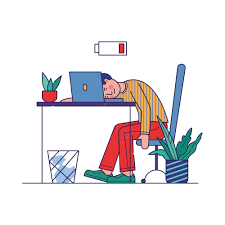 Η κοινωνική αναπαράσταση για την υγεία/ασθένεια μεταβάλλεται.
ΠΑΡΑΔΕΙΓΜΑΤΑ;